Making Advising and Student Supports Accessible for Students in the COVID19 Crisis
April 15, 2020
#CConline
Today’s Speakers
Moderators:
Iris Palmer & Ivy Love, CESNA, New America
Presenters: 
Renee Edwards, Rutgers University
Dave Jarrat, InsideTrack
Jan Pomeroy, Anoka Ramsey Community College
Renee Scheering, Salt Lake Community College
Richard Stephenson, Jefferson College
#CConline
Federal Investment in Community Colleges
#CConline
TAACCCT
$2 billion federal investment – USDoL
Four rounds of 4-year grants 
Grants awarded to 2/3 of community colleges 
Almost ½ million students
Over 350,000 credentials awarded
#CConline
Community Colleges as Engines of Opportunity
Thank you to Lumina Foundation!
Meta-analysis:
TAACCCT students are twice as likely to complete programs and almost 30% more likely to secure a credential
Briefs reveal in-depth implementation strategies for:
Prior Learning Assessment
Navigators
#CConline
Renée Edwards
Senior Researcher, Education and Employment Research Center 
Rutgers University
#CConline
Intro
Renée Edwards, Ph.D.
Research and evaluation of higher education and workforce organizations, programs, policies, and systems designed to help people achieve and maintain work
Research/evaluation predominantly serves community college students, technical students, and working adult students.  Students often have work or care responsibilities in addition to school; often rural.
#CConline
Featured Strategies
Identify Institutional Supports that are usually done in person and provide online
Career Advising, Express Enrollment, etc.
Consider Different Learning Styles 
Synchronous vs. Asynch; Videos vs. Detailed Docs
Create Communities/Collaboration
Students and Instructors/Advisors, etc
#CConline
Words of Advice
Consider your audience
Traditional 
Non-traditional
English Second Language (ESL)
Connection is important
Social networking
Helping students find resources
Have fun
Incorporate fun projects
#CConline
Dave Jarrat
Senior Vice President, Strategic Engagement & Growth
InsideTrack
#CConline
Intro
InsideTrack is a nonprofit member of the Strada Education Network, focused on supporting colleges and universities in improving student outcomes
We directly support a few hundred thousand students annually + assist administrators and staff across all types of institutions & systems in improving their student support functions
#CConline
Featured Strategies
Empower your front-line staff to support students in the moment
Live/recorded training sessions with supporting materials - examples: 
Students in crisis
Students considering stopping/dropping out 
Students forced online 
Peer networks – connect (Video/IM) with colleagues at nearby institutions who have expertise in remote work and student support
Simple templates/tools – examples: 
Multiple choice check-in text message for students:  How Are You Doing?:  (1)  Doing Well; (2) Stressed, But Handling It; (3) Stressed and Want to Talk 
Holistic assessment focus wheel
CLEAR framework for engaging upset students
#CConline
Words of Advice
Normalize the experience for students & staff – everyone struggles with change, emphasize growth mindset
Be proactive in reaching out, by multiple channels – don’t assume you’re bothering students or that they read email
Engage through a trauma-informed lens – students may need to address basic needs before talking about school
Focus on your attitudes & beliefs as much as knowledge & skills – genuine caring is more critical than perfect execution
Ask for help – people/organizations with expertise are freely sharing it – we’re in this together
#CConline
Jan Pomeroy
Post Traditional Student Advisor
Anoka-Ramsey Community College
#CConline
Intro
Job Functions:   
Welcome new adult students
Provide guidance through orientation and registration
Share resources to help eliminate barriers on and off campus
Advise on academic plans, transfer options
Serve as point of contact, offer personal connection and support
Exploration of career and life goals
ARCC’s headcount is 7,200, with 29.9% over 24
37 degrees including transfer pathways; 21 certificates and diplomas
Students need support: mental, academic, technical, emotional
Featured Strategies
Online advising when it’s convenient for the student – they are balancing homeschooling their little ones, classes, and unknown stresses
Emails – many times it is multiple touches
Chat – using this for our quick stop sessions
Zoom Meetings, with email follow up, next steps, notes documented in oracle
Constantly active listening and thinking innovatively
#CConline
Words of Advice
Be an active listener – read between the lines
Students want and need to know they are not alone
Collaboratively we are still there to support them through this unprecedented situation
More importantly, their academic goals are still attainable
#CConline
Renee Scheering
Salt Lake Community College School of Applied Technology
CBE Success Coach
#CConline
Intro
Responsible to assist students to navigate several Competency Based Education programs within SLCC SAT. 
The demographic of my students ranges from high school students to older working adults who are looking for training to change jobs. Right now I serve approximately 150 students. 
The programs I support are the HVAC, Business Office Program, and Computer Technology Programs. 
Students needed assistance in navigating more academic information (how CBE worked). Now they need more help in navigating life situations with school.
#CConline
Featured Strategies
Minimum of weekly check in emails, more frequently if new information comes in.
Google Voice Account to text and call students.
Continued contact with instructor to know who is struggling or not in contact with them. Then follow up email, text, and/or phone call.
#CConline
Words of Advice
I tell the students we are all in this together. How we are learning is new to everyone. We are use to doing some of the information through CANVAS; however, not having our faculty available face to face answer questions is different. 
I open up more about what is going on in my life because I want them to know others are having some of the same struggles, I.E. children doing online schooling, struggling with mental health issues both personally and with family. 
Provide them information about how the college can help, IE food bank, computer lab hours, mental/physical health services.
#CConline
Richard Stephenson
Academic Success Center (ASC) and Peer Tutor Coordinator
Jefferson College
#CConline
Intro
Coordinate staffing in the ASC; assure processes run smoothly, train peer tutors, serve as tutor, and conduct assessment
We serve traditional and non-traditional students, a mixture of suburban and rural, many without internet access or adequate bandwidth.  
There has been a need for hotspot and laptop distribution.
#CConline
Featured Strategies
Preparation 
Weekly email and social media poster blast
Quick response to student request for help
#CConline
Words of Advice
Continuity of service
Access to online resources 
Outreach via email to each student that has visited our Academic Success Center
My advice: Respond to student requests for help quickly, and be patient with technological issues
#CConline
Questions?
#CConline
Speaker Contact Information
Ivy Love      love@newamerica.org
Iris Palmer palmer@newamerica.org
Renée Edwards r.edwards@rutgers.edu
Dave Jarrat dave.jarrat@insidetrack.com
Jan Pomeroy jan.pomeroy@anokaramsey.edu
Renee Scheering renee.scheering@slcc.edu
Richard Stephenson rstephe4@jeffco.edu
#CConline
Keep in Touch!
newamerica.org/EPPnewsletters

@NewAmericaEd

Education Policy Program at New America

New America
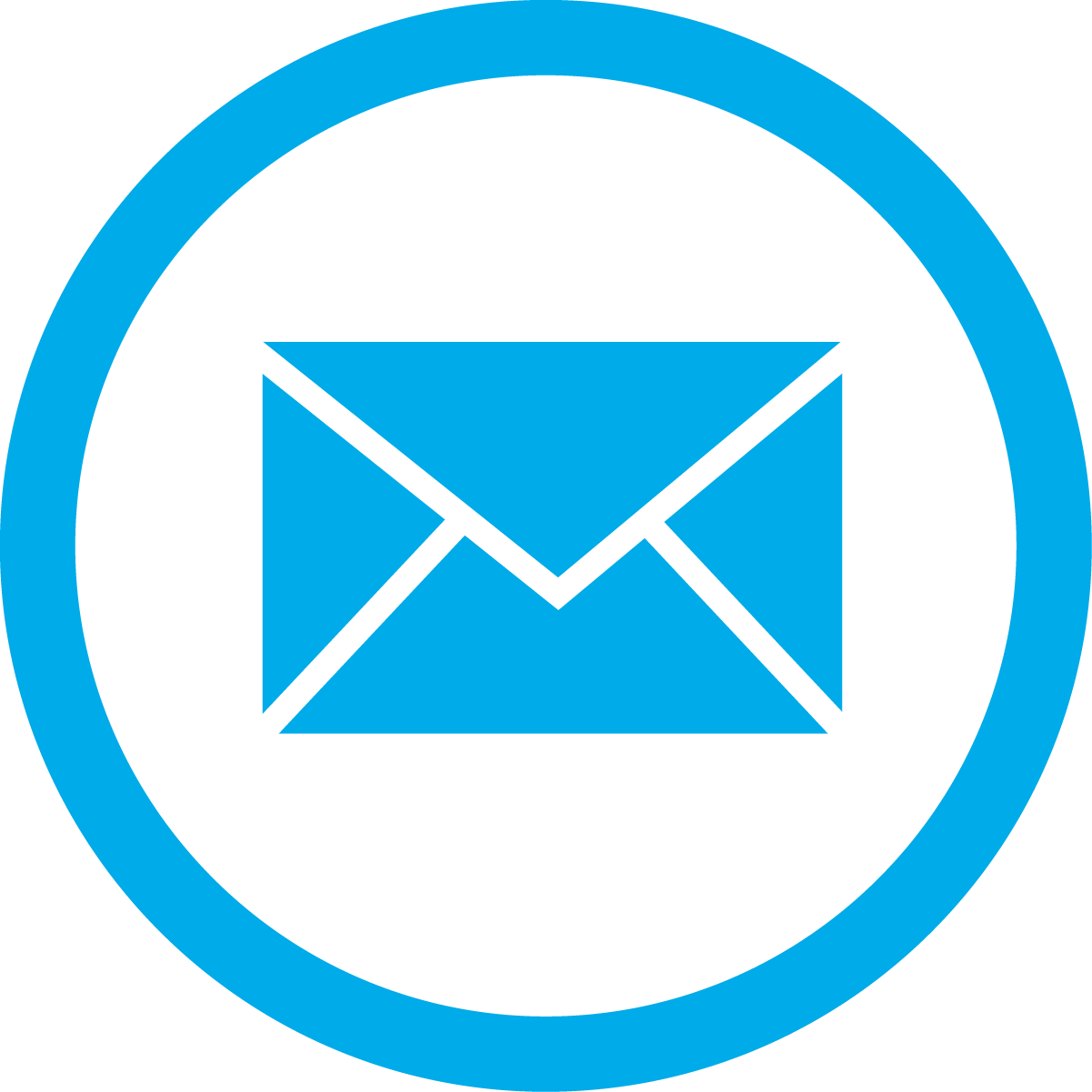 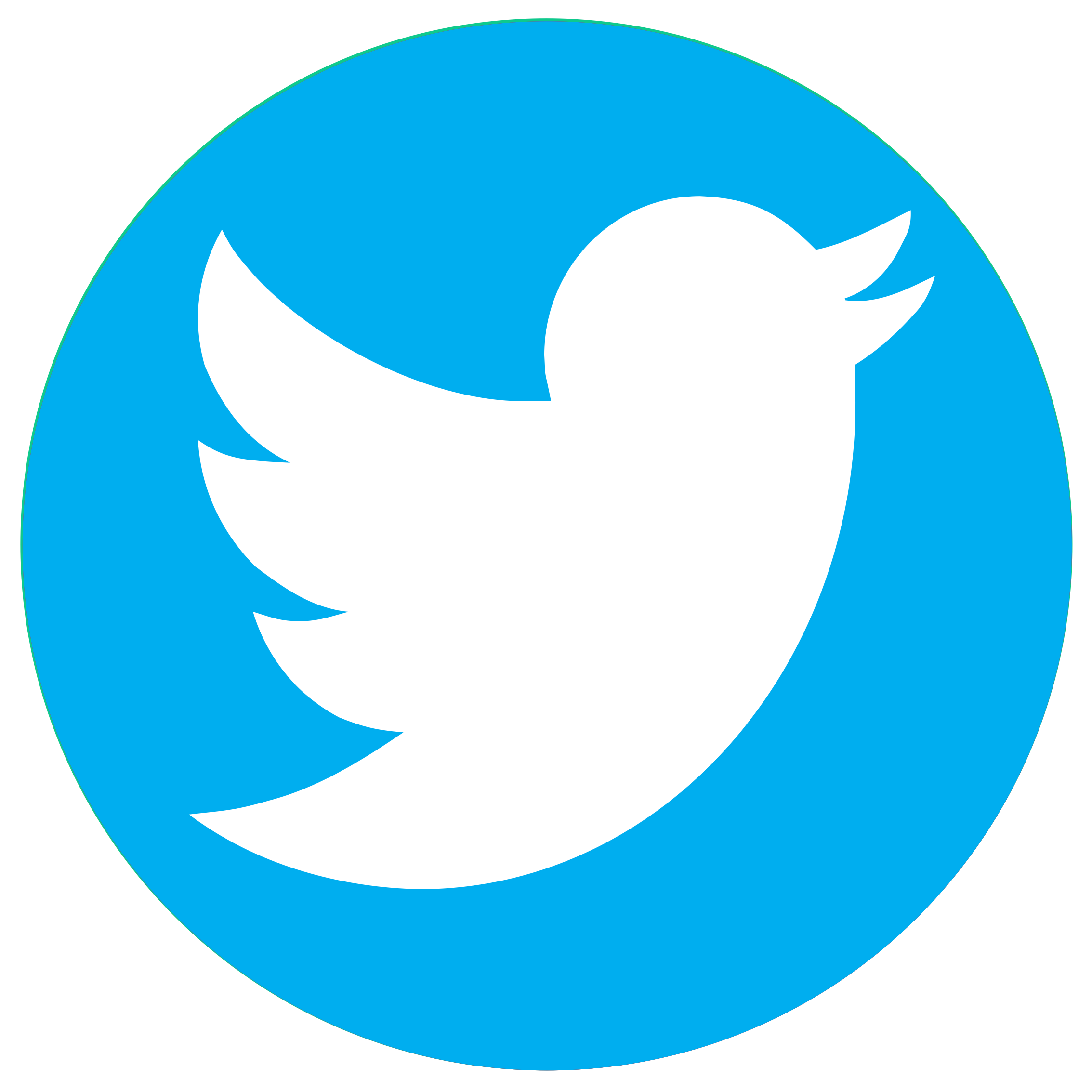 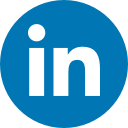 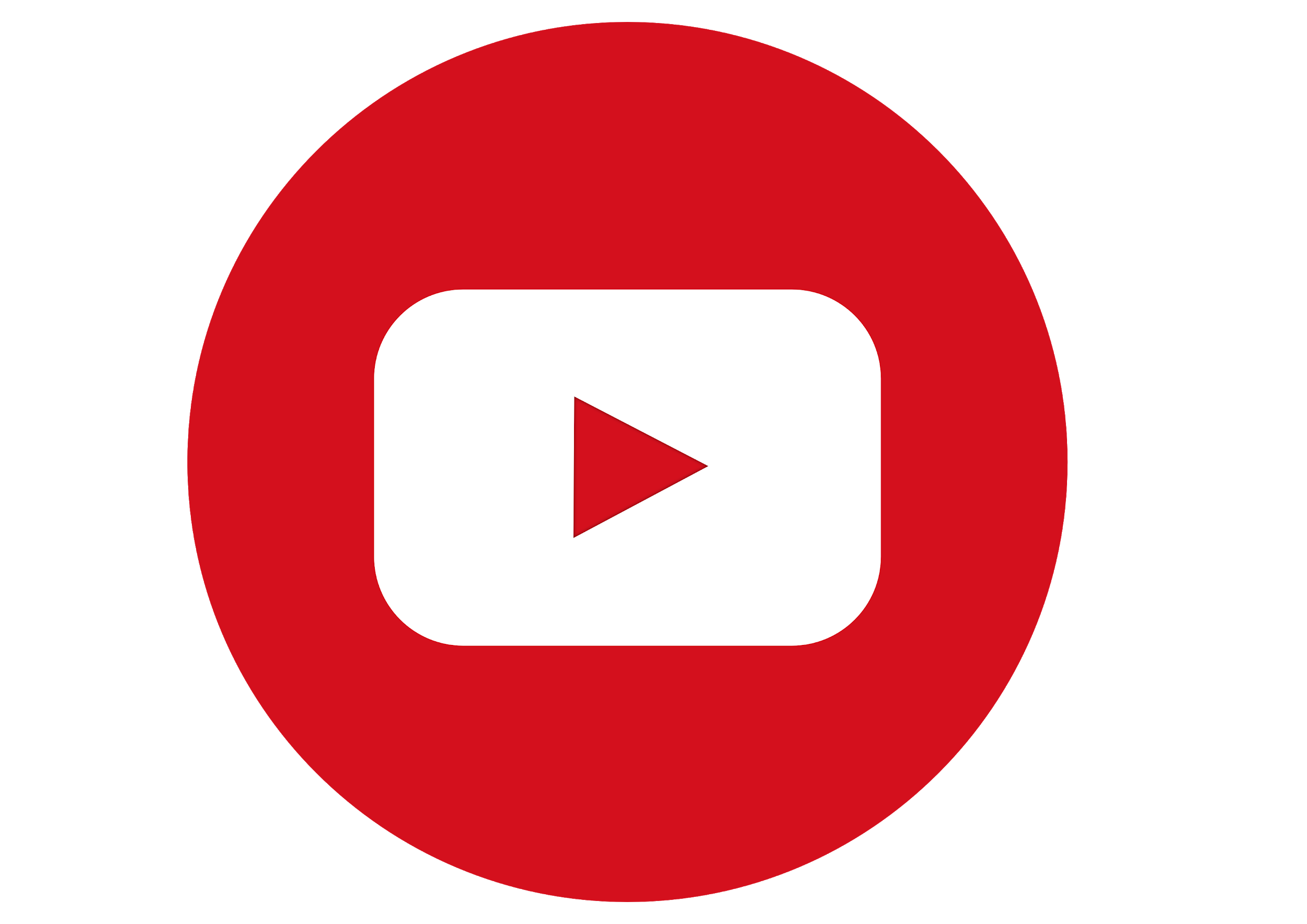